АЕРОМОБІЛЬ, ЯК ЗАСІБ ДОСЛІДЖЕННЯ ШВИДКОСТІ РУХУ ТІЛА
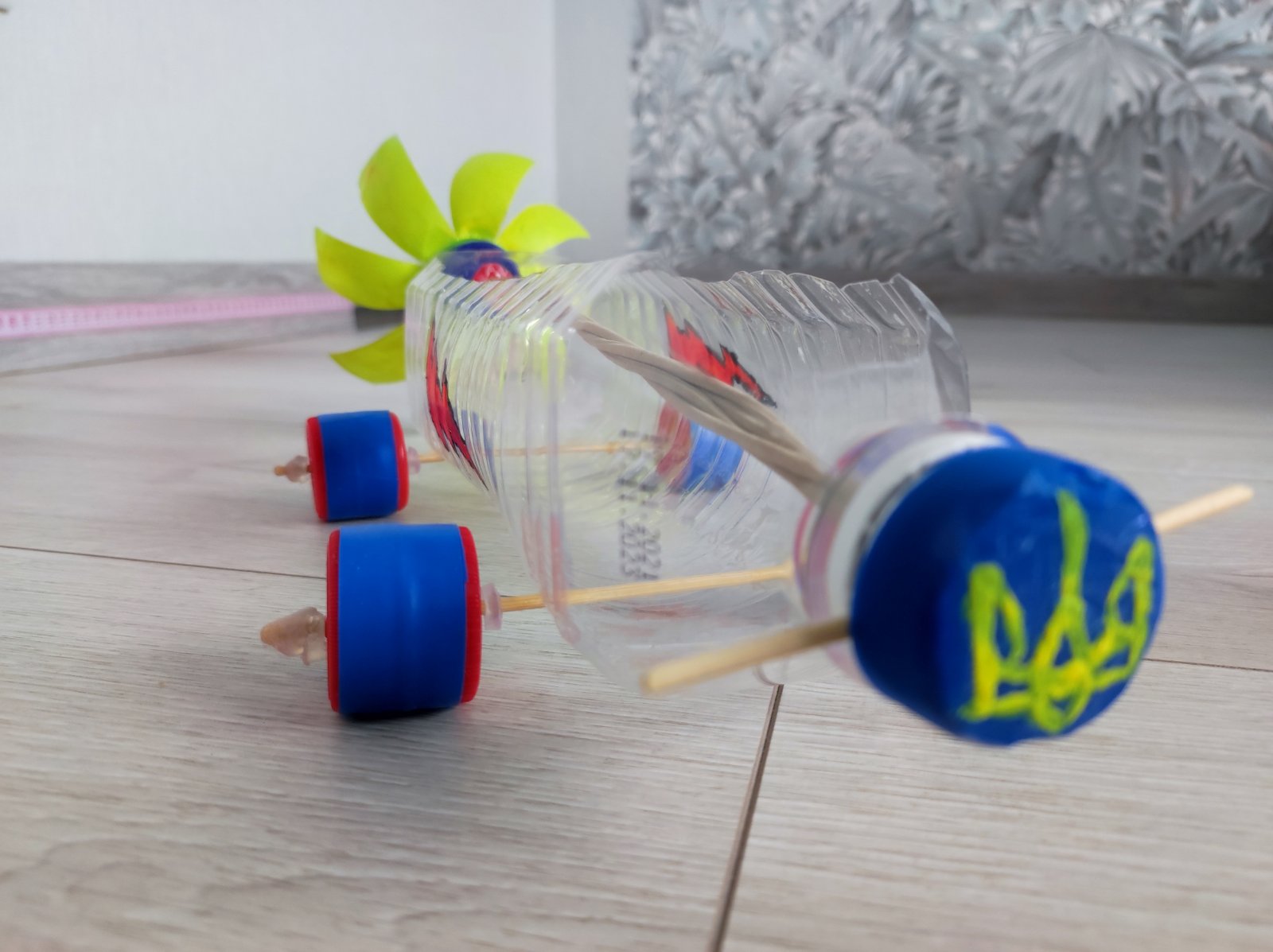 Чмир Дмитро Олександрович, Великокринківський ліцей Глобинської міської ради Полтавської області, 10 клас, Полтавська МАН, с. Великі Кринки.
Науковий керівник: Васьковець Маргарита Олегівна, вчитель фізики та інформатики.
Мета дослідження:
Виготовлення моделі аеромобіля на основі гумового двигуна та вивчення його основних характеристик та параметрів, таких, як швидкість, час і дальність руху
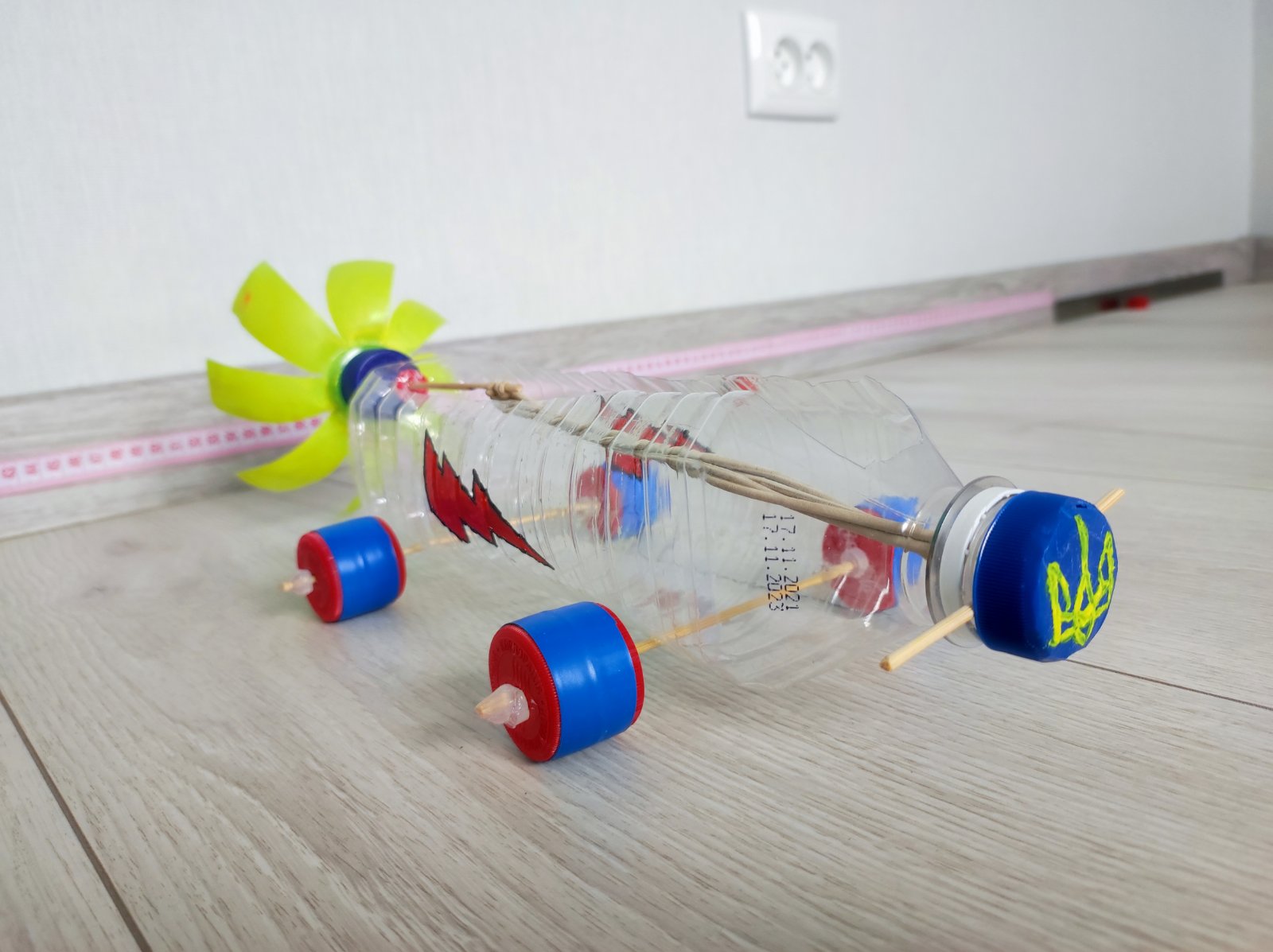 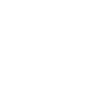 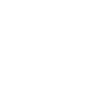 Для досягнення цієї мети ми поставили перед собою такі завдання:
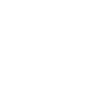 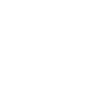 Виготовлення моделі «Аеромобіля»
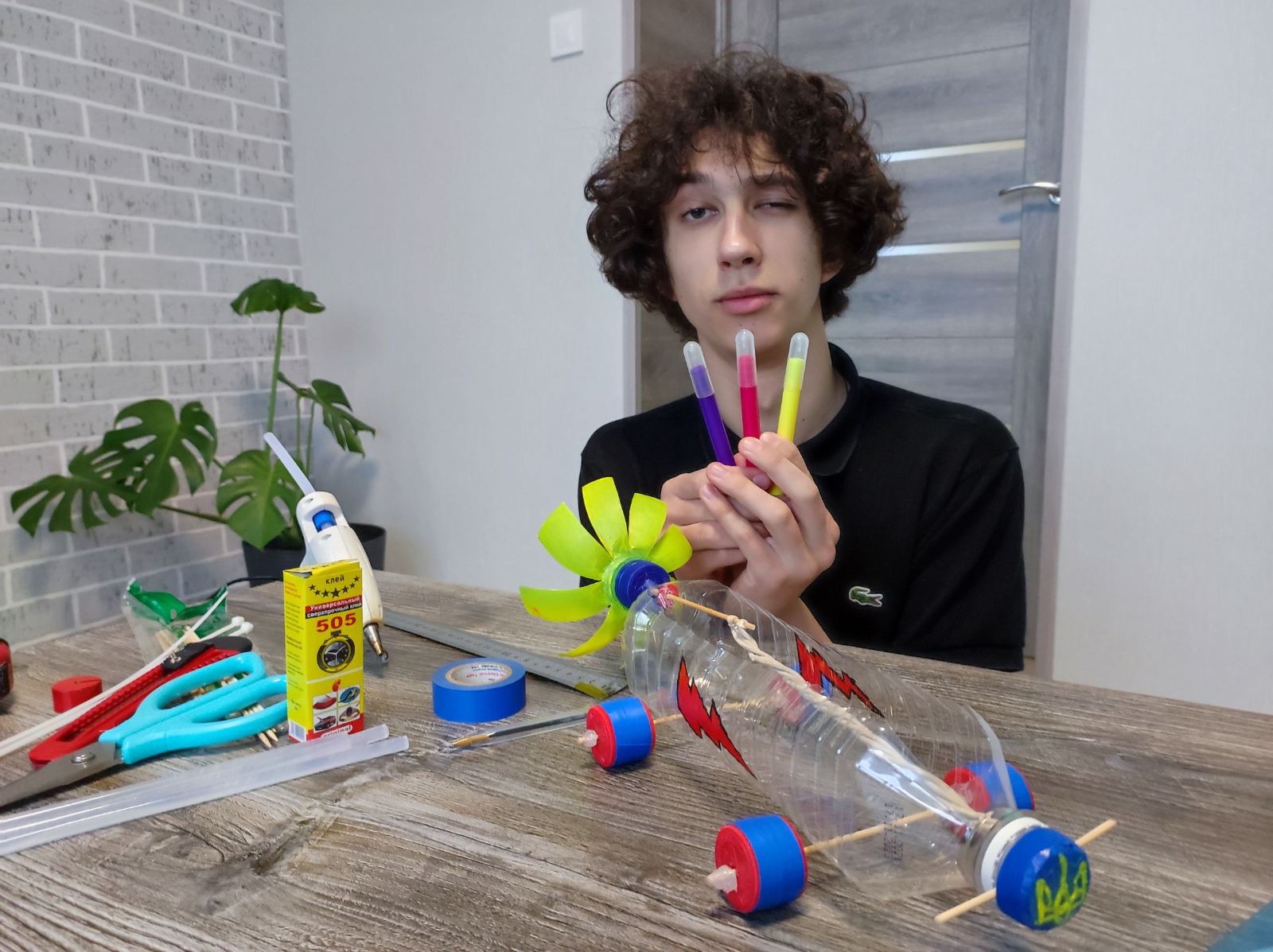 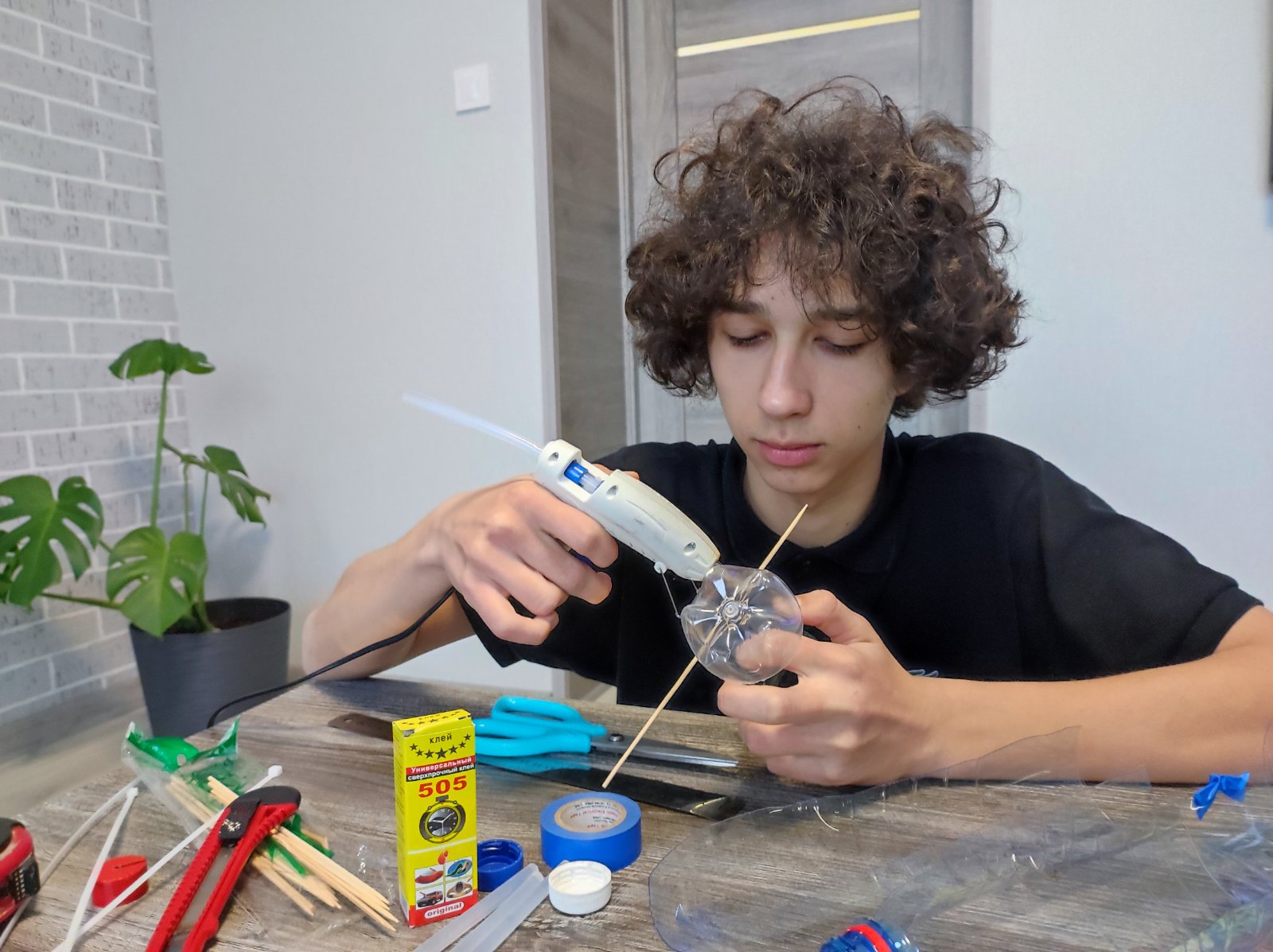 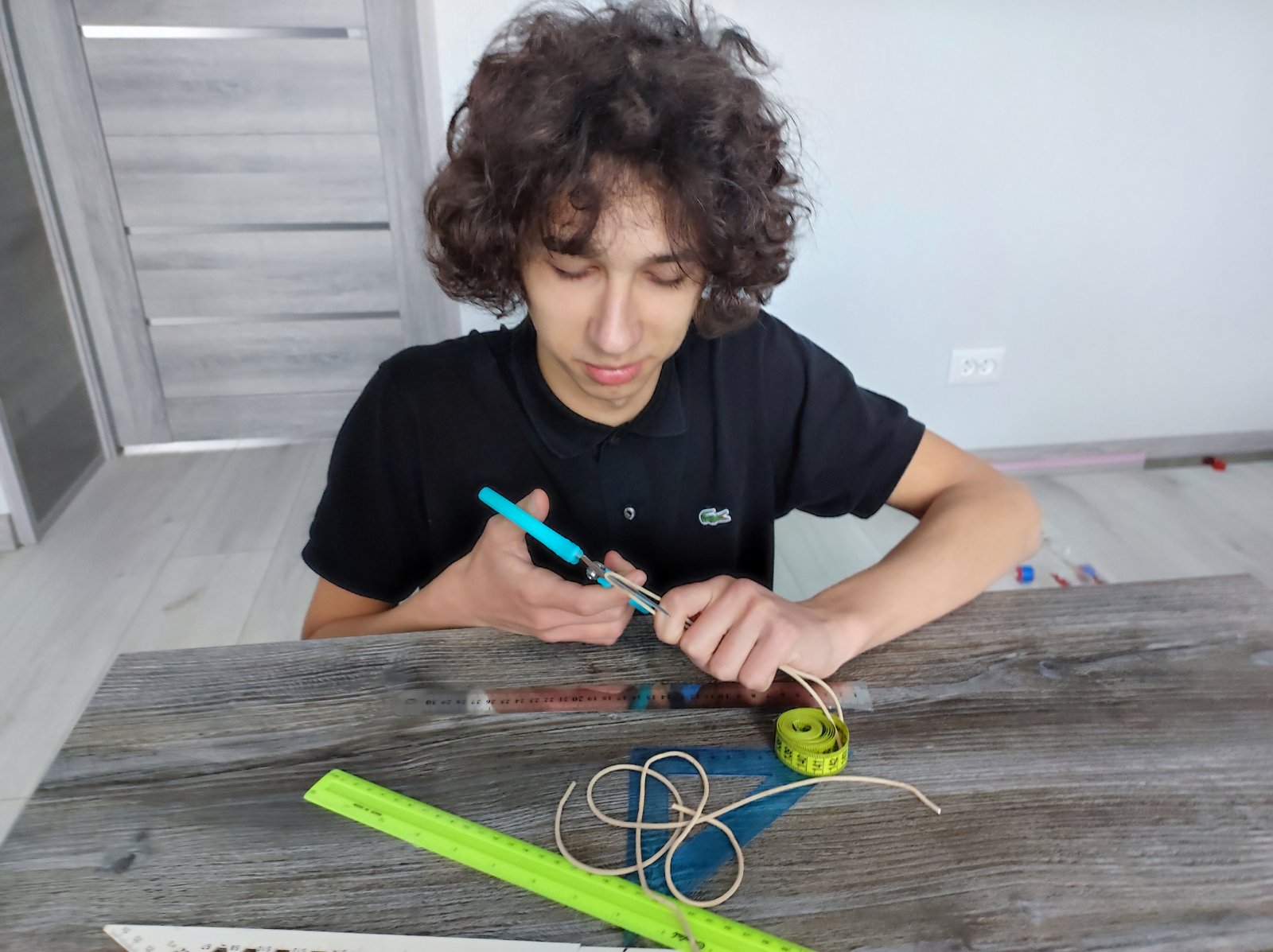 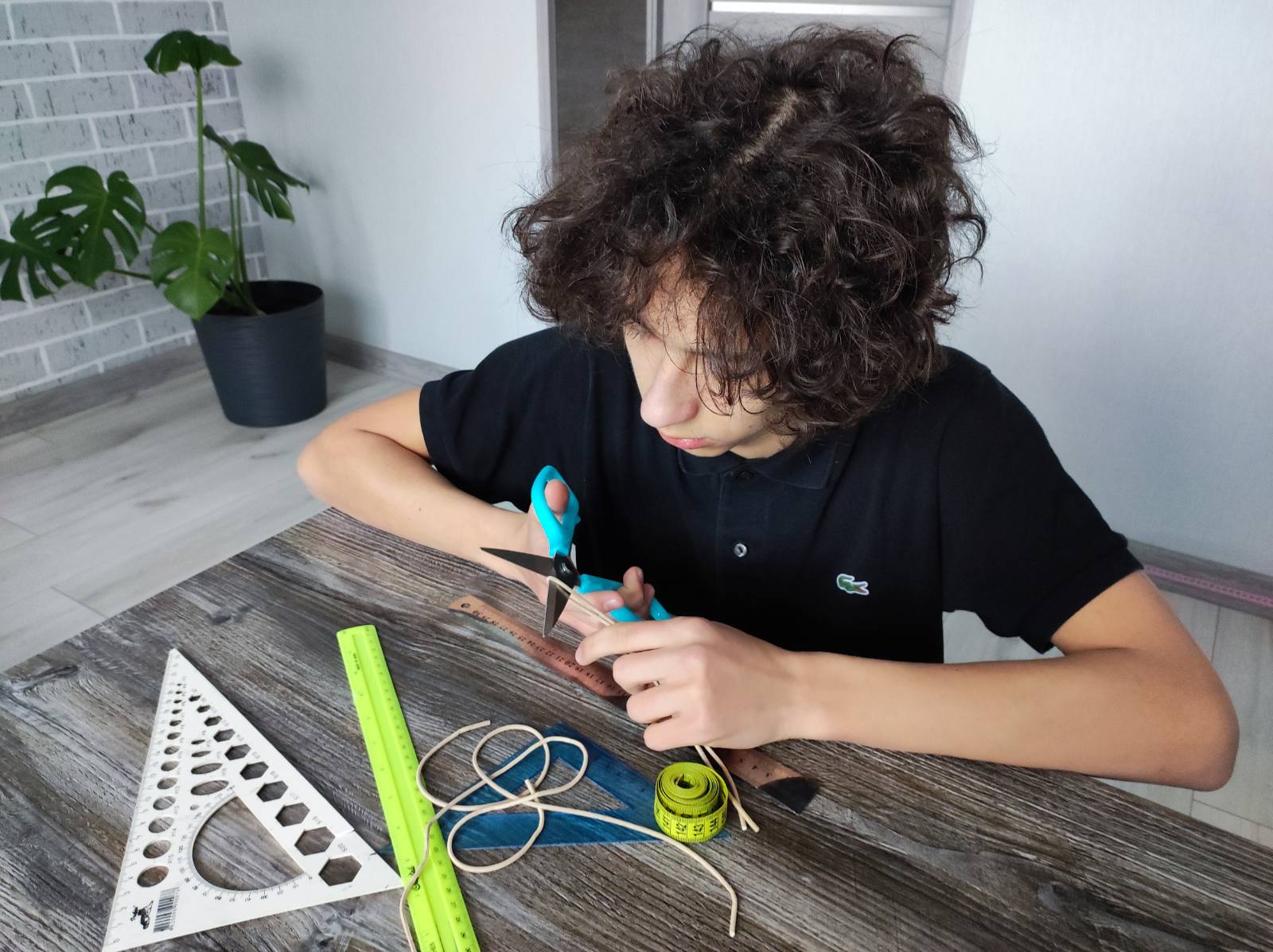 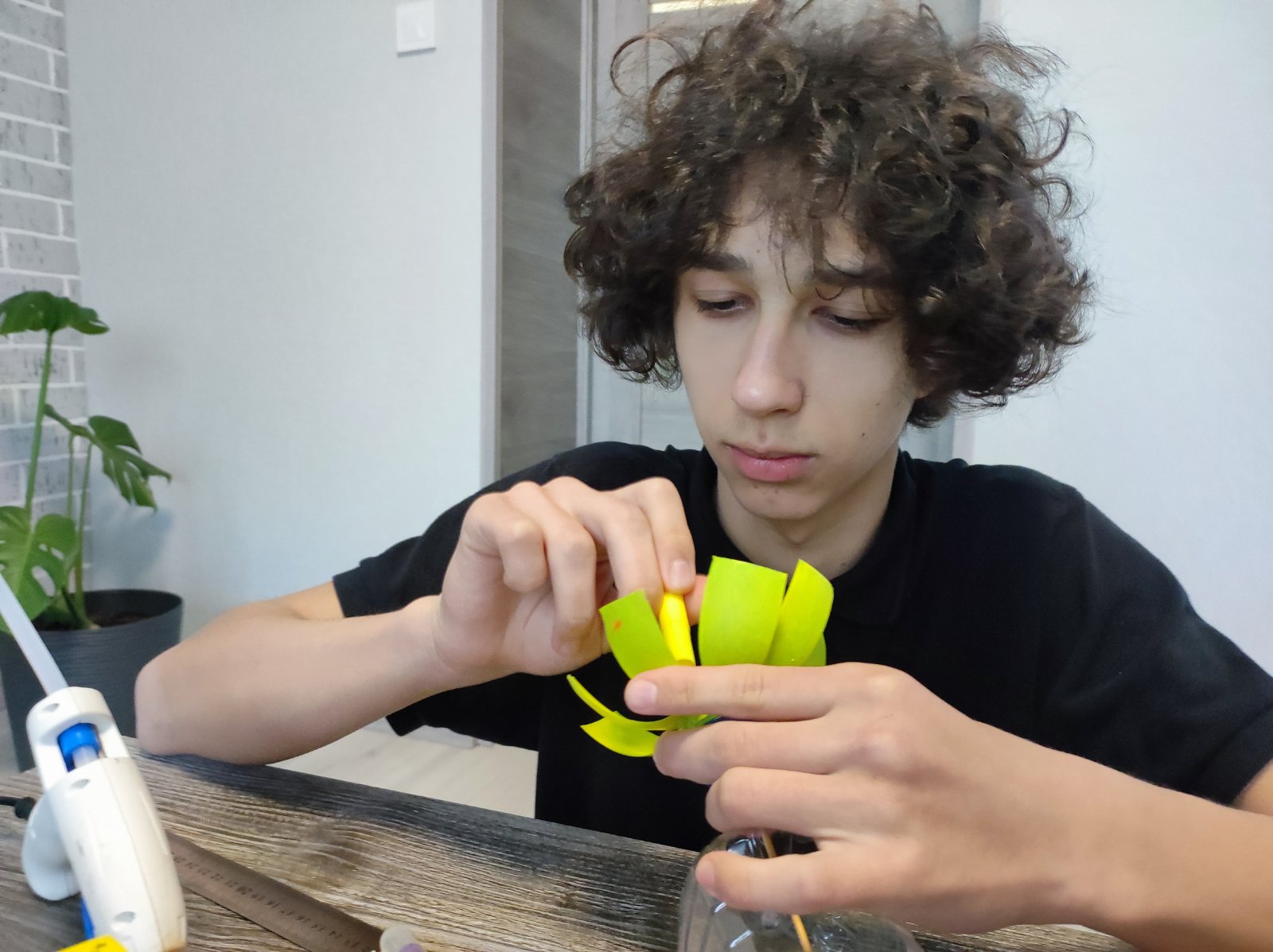 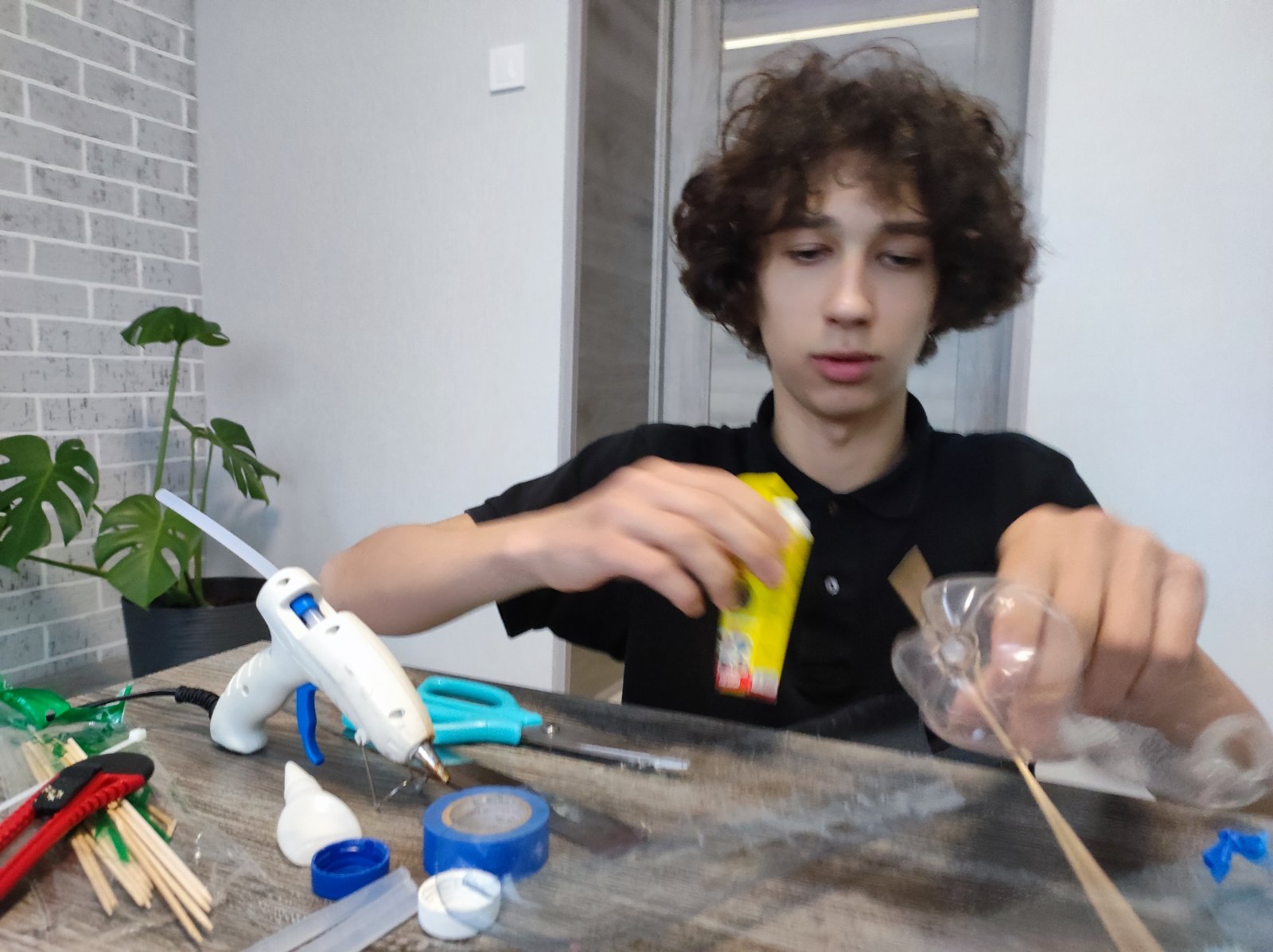 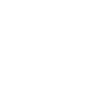 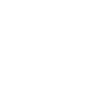 Запуск та тестування аеромобіля
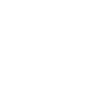 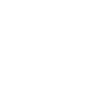 Результати дослідження
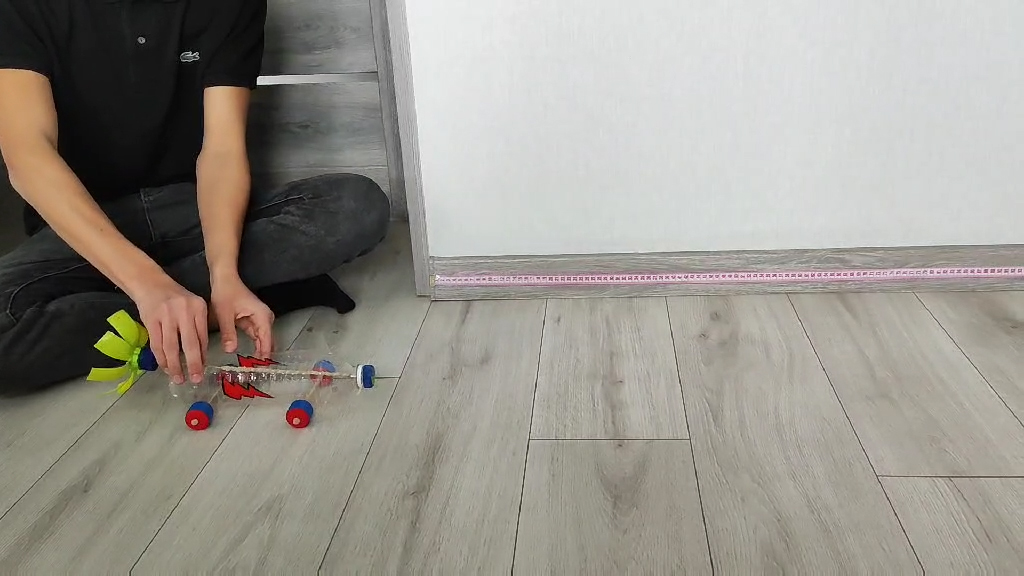 Для визначення ефективності гумового двигуна ми провели експеримент, під час якого фіксували залежність швидкості моделі від кількості обертів двигуна. Для цього було використано секундомір, лінійку та мірну стрічку.
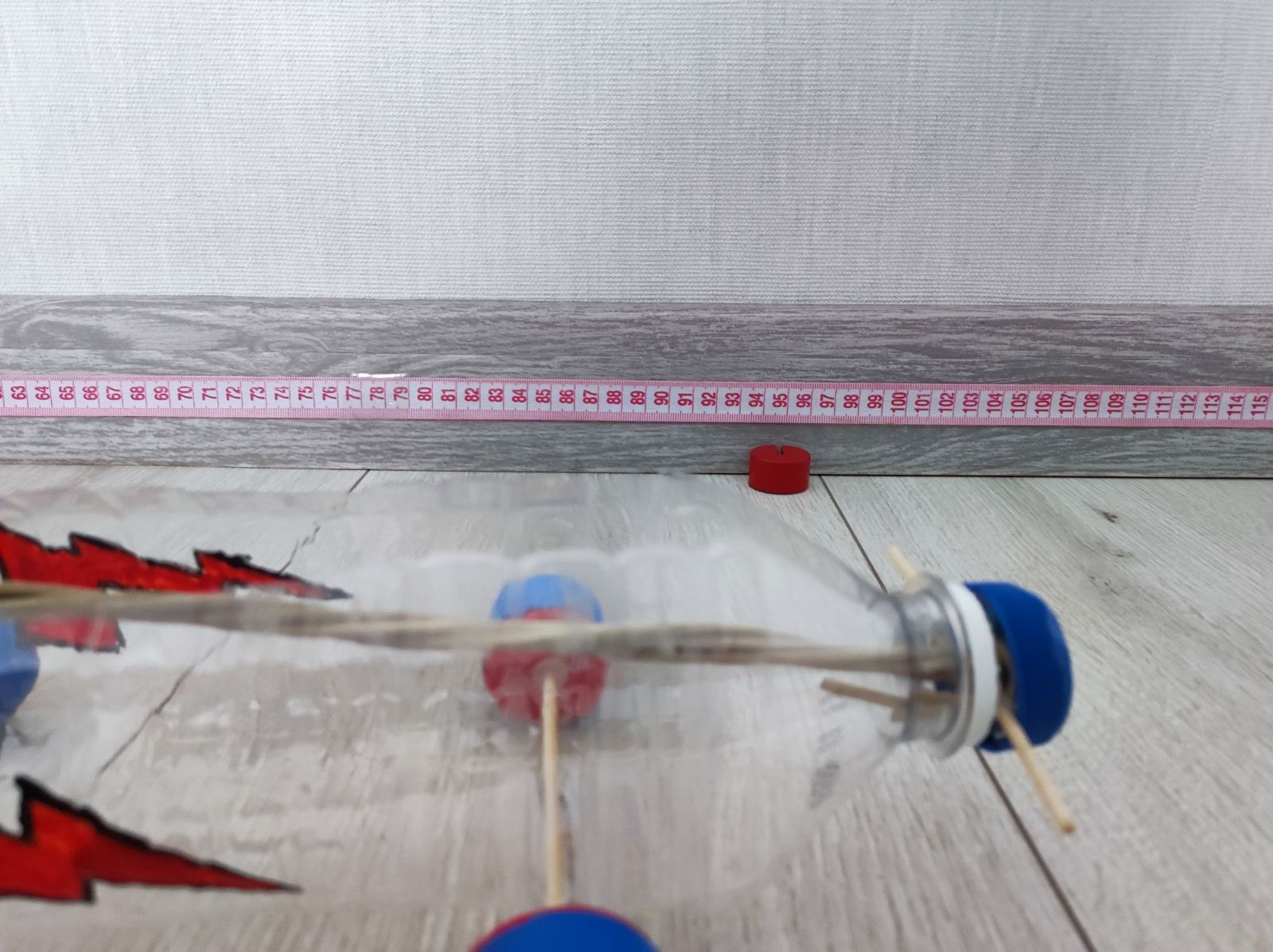 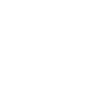 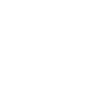 Результати дослідження
За результатами експерименту ми побудували графік швидкості від кількості обертів та встановили, що гумовий двигун буде мати максимальну ефективність під час обертального моменту, який створюється при 100 обертах.
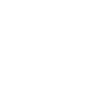 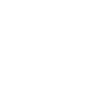 Результати дослідження
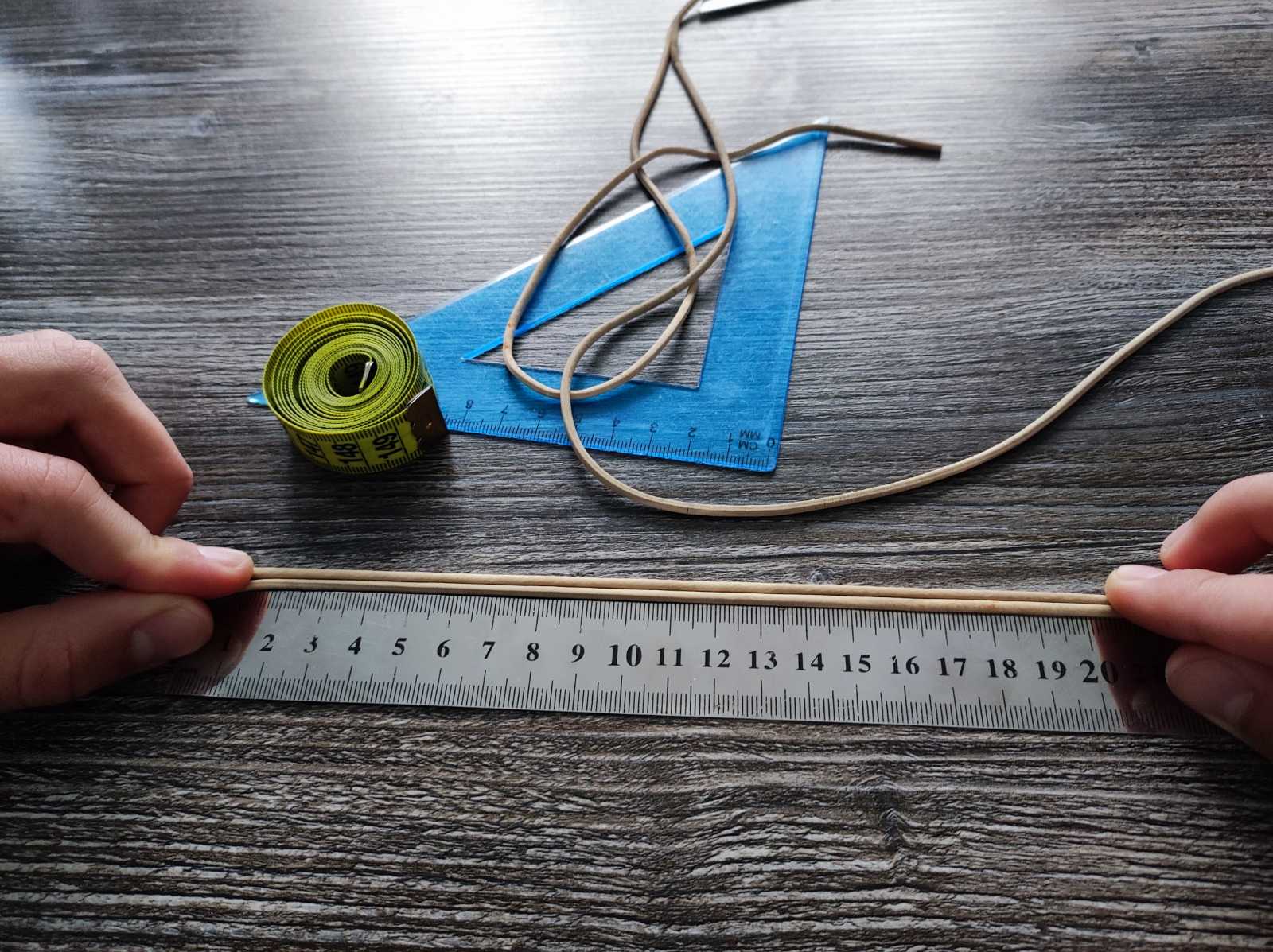 Експериментальним шляхом визначили оптимальну кількість та довжину гумових стрічок, з яких складається наш гумовий двигун, а саме, діаметр d=2,5 мм, довжина l=18 см., кількість – 4 шт.
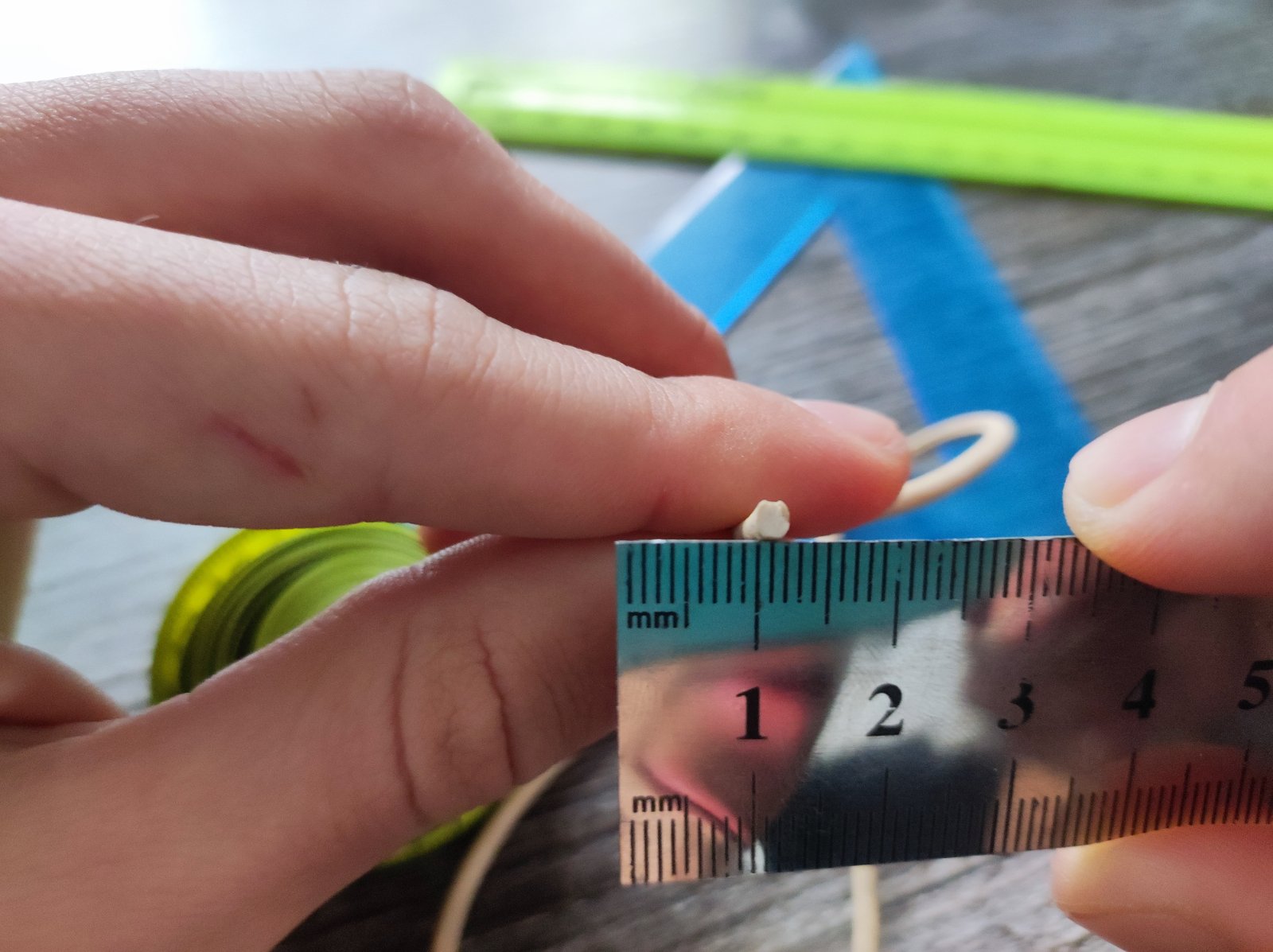 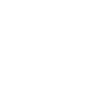 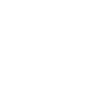 Результати дослідження
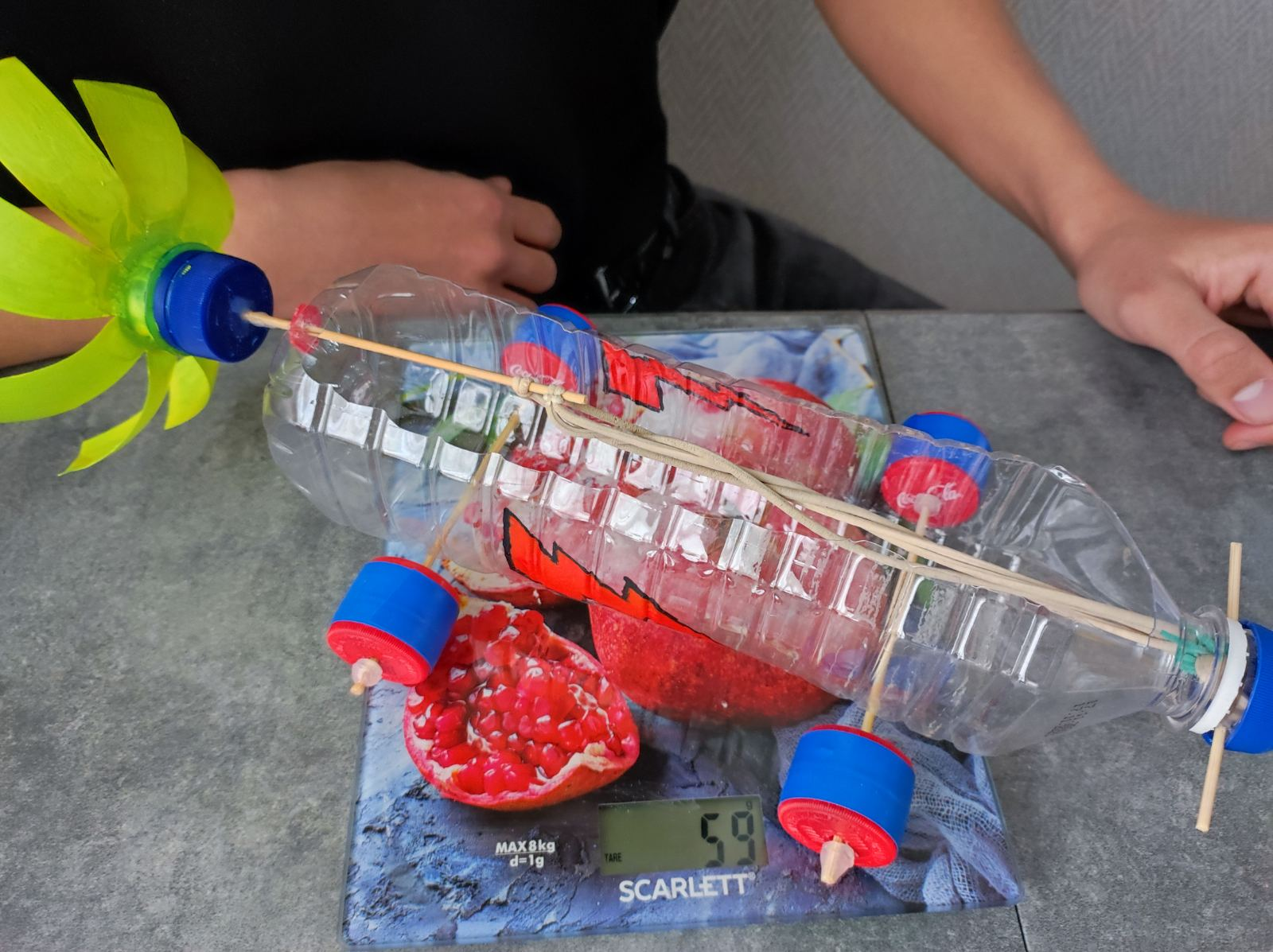 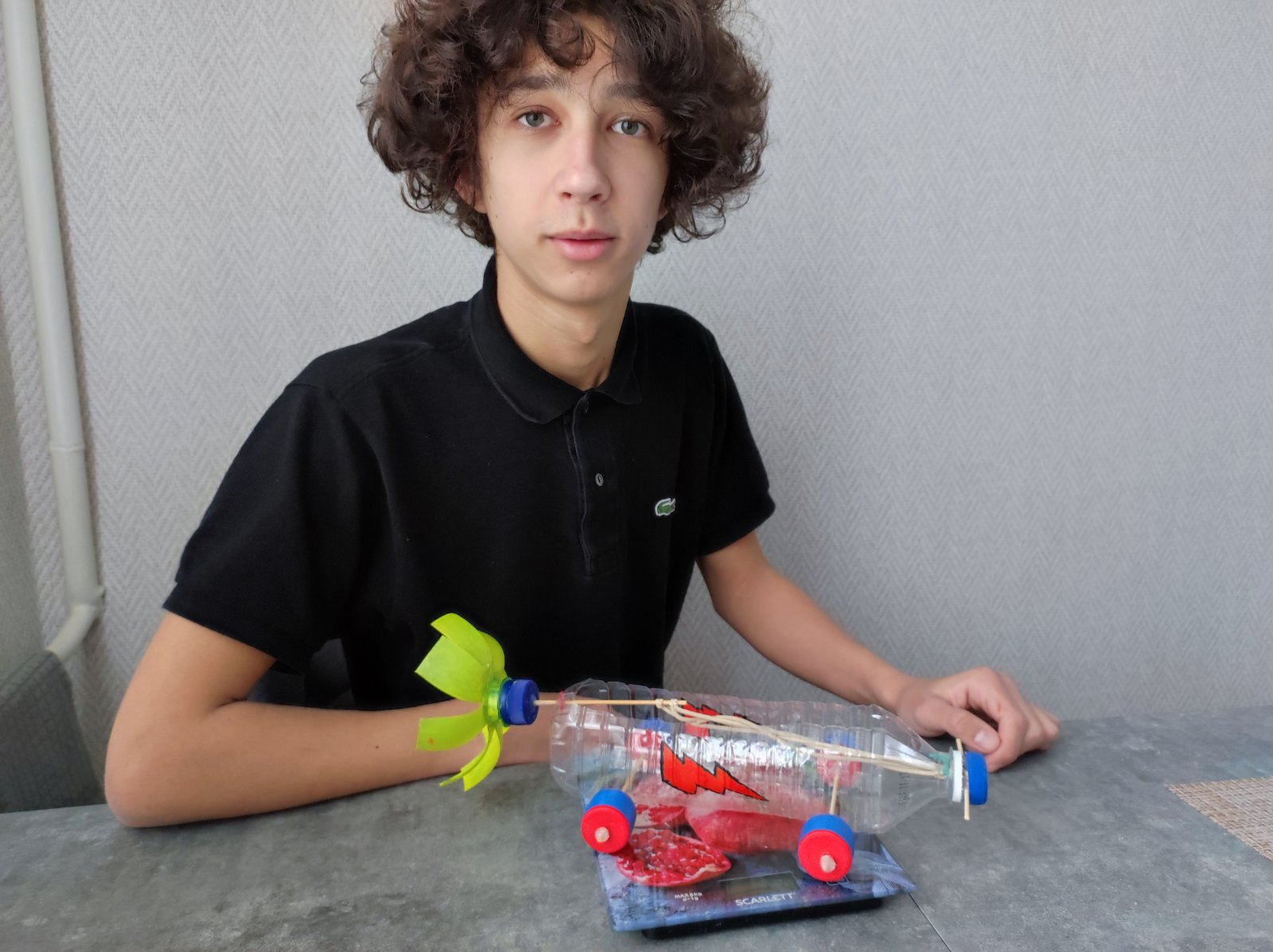 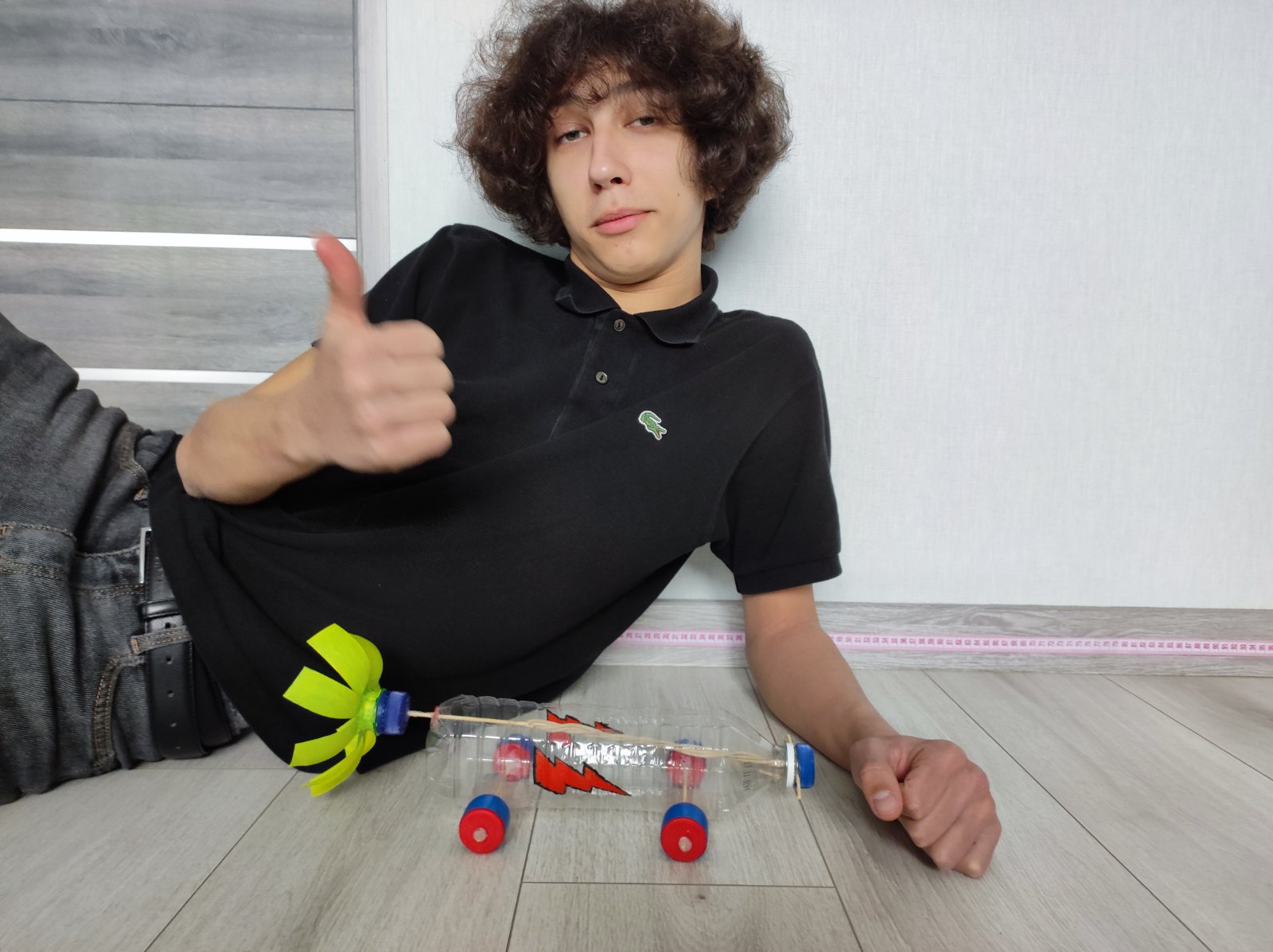 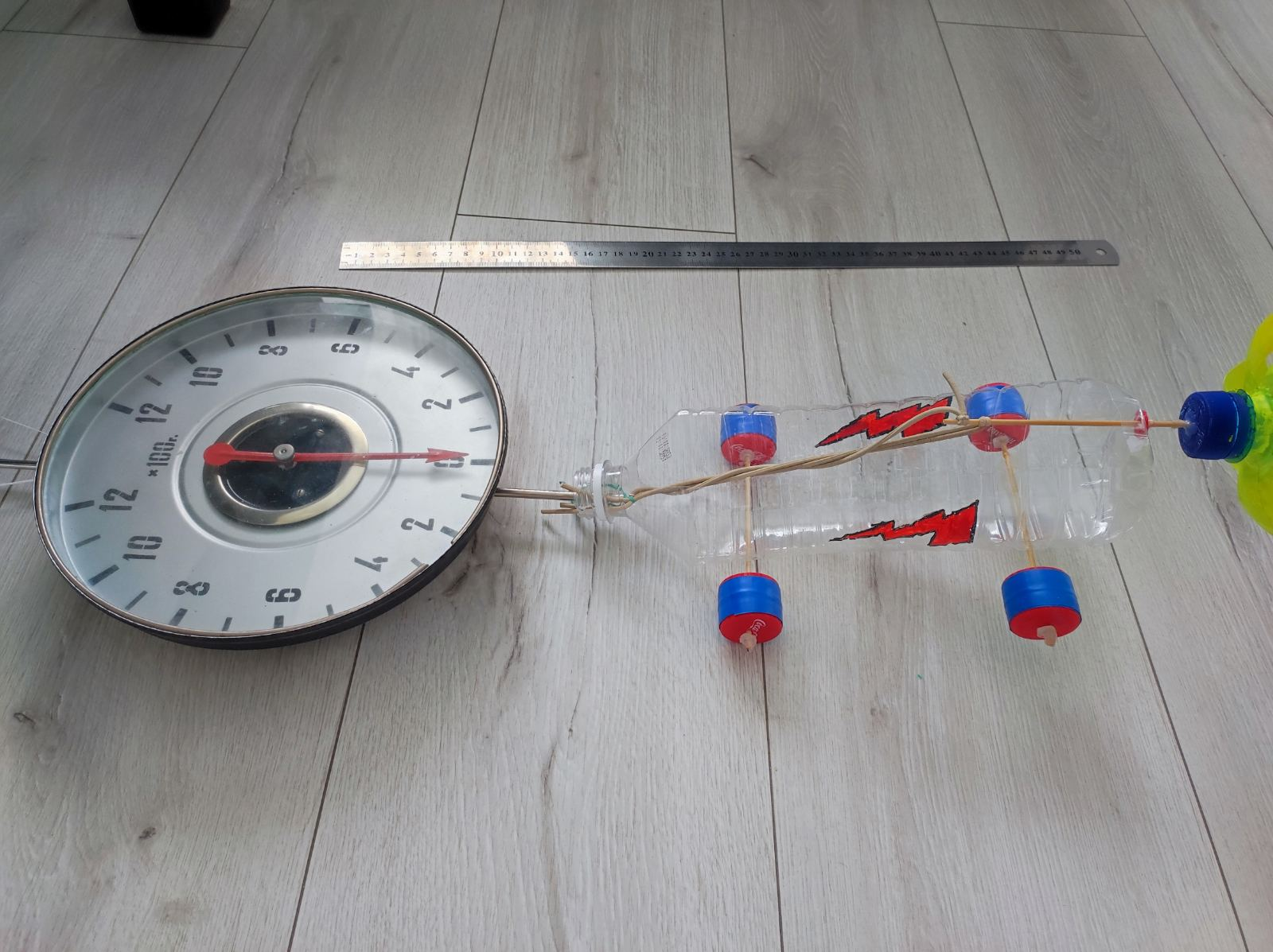 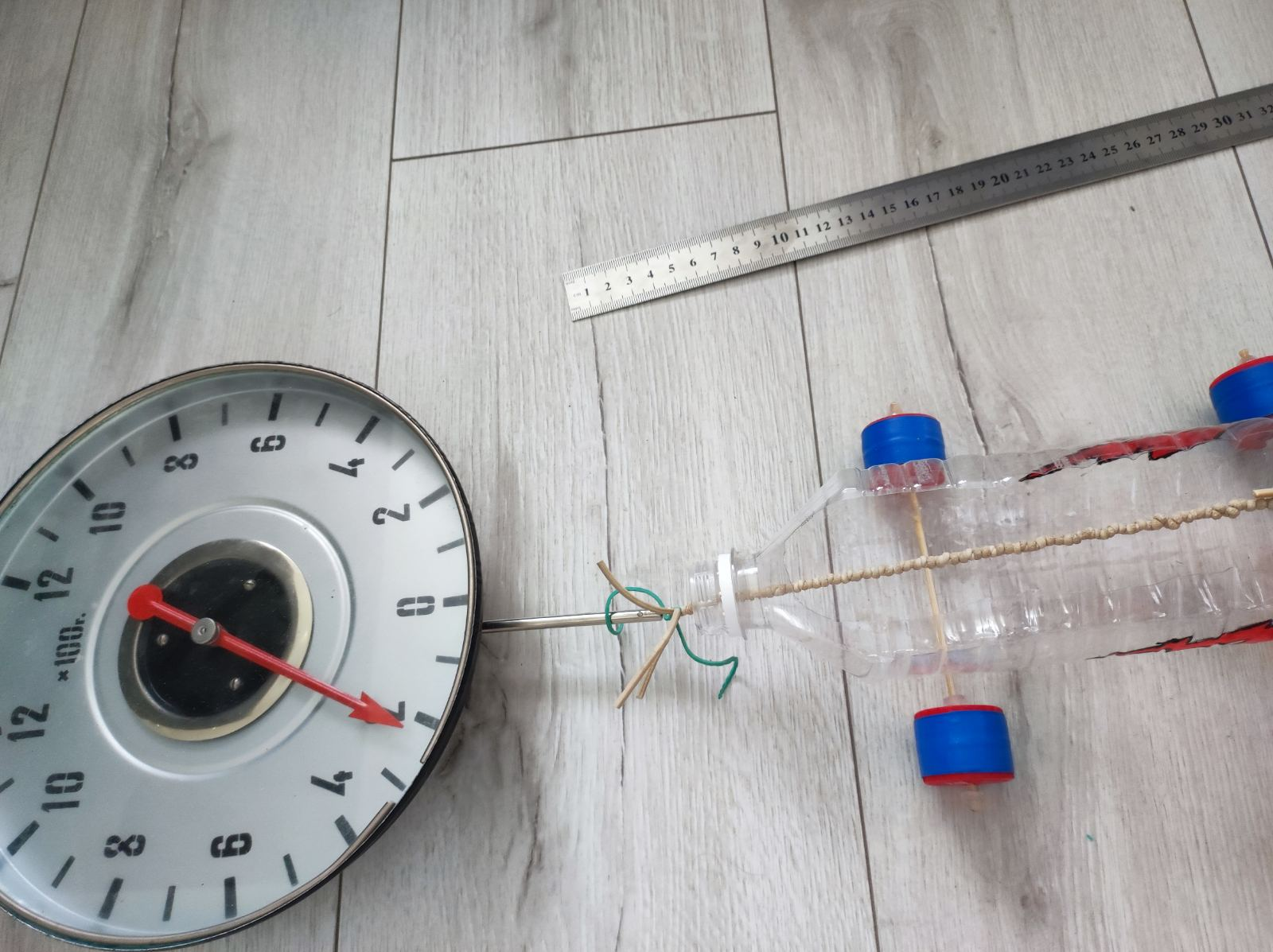 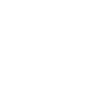 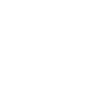 При тестуванні моделі аеромобіля можна спостерігати як енергія, яка виникає в гумовому двигуні перетворюється на рух моделі. Отримані результати при обертальному моменті, який створюється при 100 обертах:
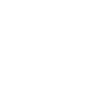 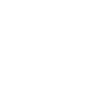 Висновки
На основі отриманих результатів дослідження можна зробити висновок, що гумовий двигун забезпечує недостатній обертальний момент для досягнення великої швидкості та має обмежений час руху через недостатню кількість енергії, що зберігається в гумовому двигуні. Отже, використання гумового двигуна є ефективним способом для побудови моделей аеромобілів з мінімальними витратами на паливо. Також модель дозволяє вивчати принципи живлення від альтернативних джерел енергії.
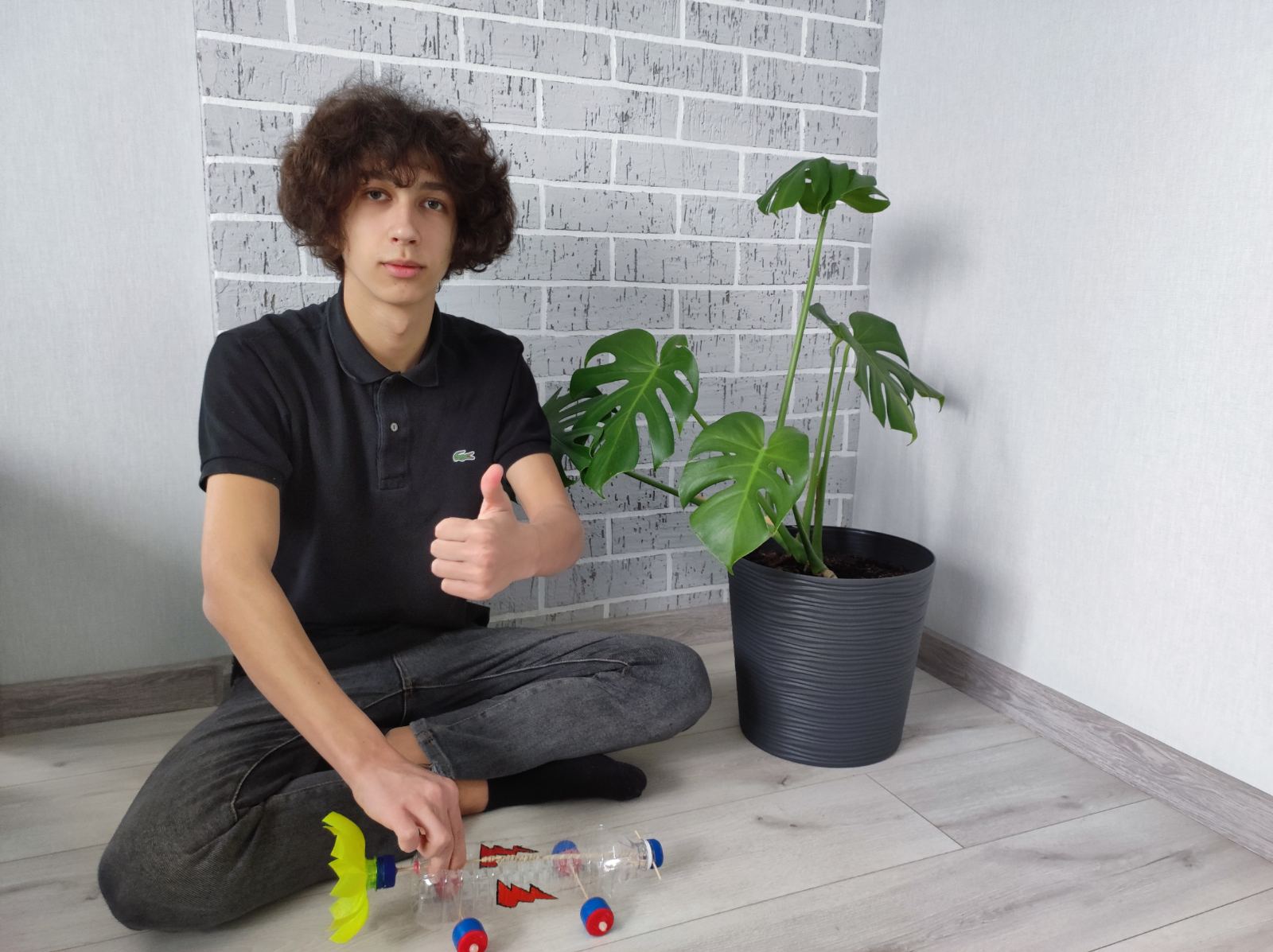 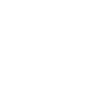 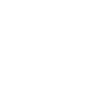 Список використаних джерел
В.В. Загородній, Загальна фізика механіка / В.В. Загородній – Київ: НТУУ «КПІ» 2016. – 363 с.

Фізика: підруч. для 10 кл. закл. загал. серед.освіти / [В. Г. Бар’яхтар, С. О. Довгий, Ф. Я. Божинова, О.О. Кірюхіна]  за ред. В. Г. Бар’яхтара, С. О. Довгого. — Харків : Вид-во «Ранок», 2018. – 272 c.
ДЯКУЮ ЗА УВАГУ!
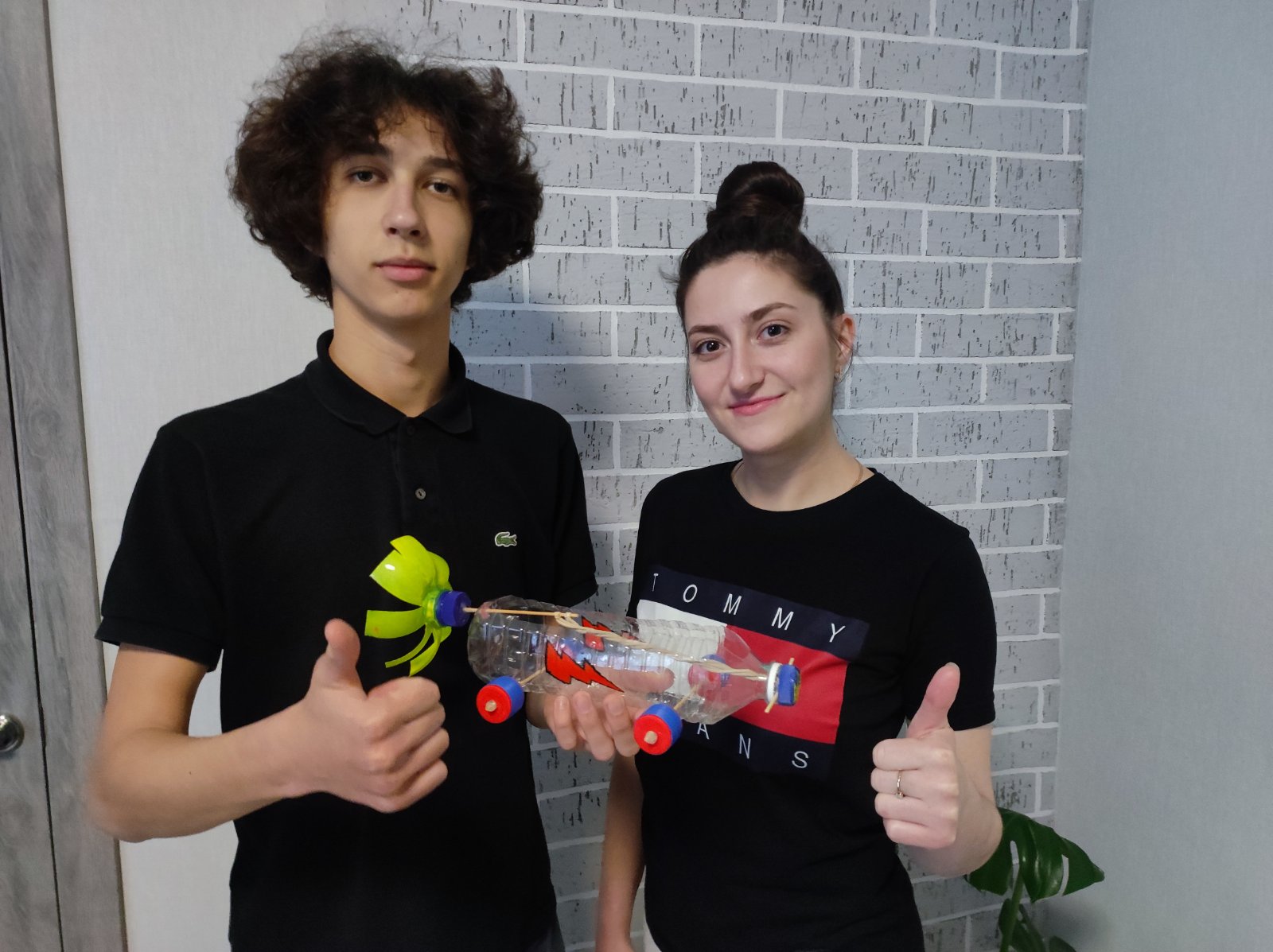